A data structure for substring-substring LCS length queries
Yoshifumi Sakai
Theoretical Computer Science 911 (2022) 41–54
Presenter: Pei-Chian Lee
Date: Jan. 21, 2025
1
Abstract
2
Reducing LCS Length Problem to Shortest Path Computation in a Grid Graph
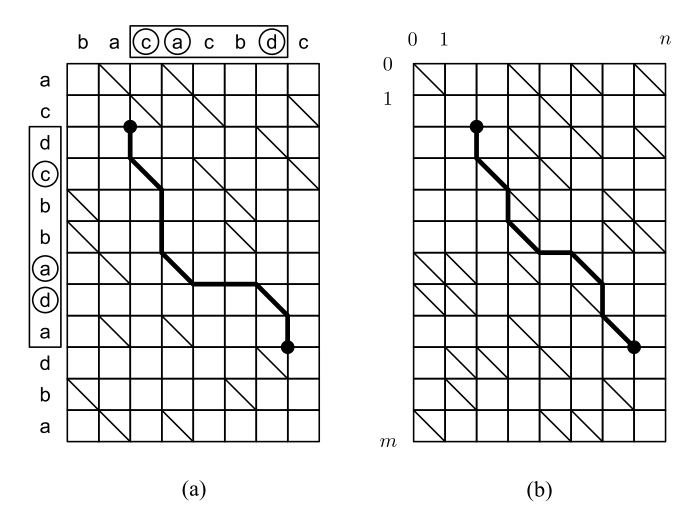 3
[Speaker Notes: 3b]
Semi-local LCS length technique of Tiskin
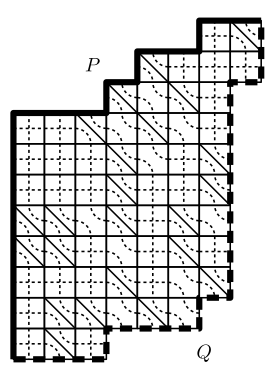 4
[Speaker Notes: 3b]
Semi-local LCS length technique of Tiskin
5
[Speaker Notes: 3b]
Semi-local LCS length technique of Tiskin
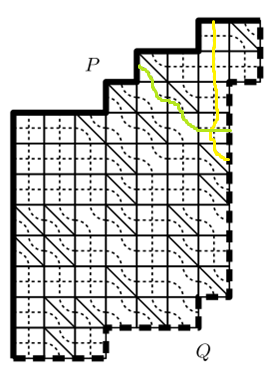 6
[Speaker Notes: 3b]
Basic data structure supporting linear-time queries
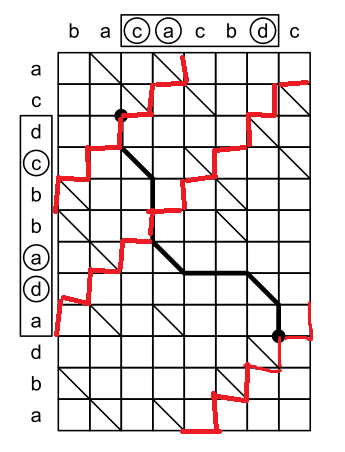 4
8
16
7
[Speaker Notes: 3b]
Basic data structure supporting linear-time queries
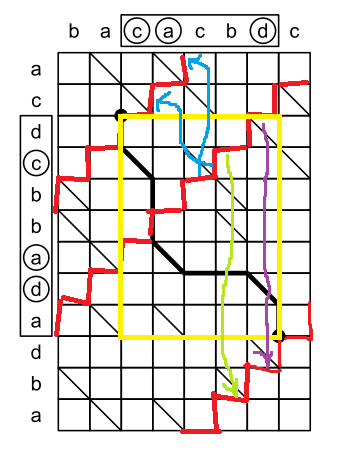 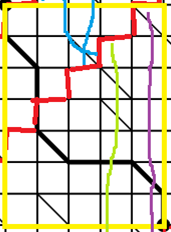 8
[Speaker Notes: 3b]
Basic data structure supporting linear-time queries
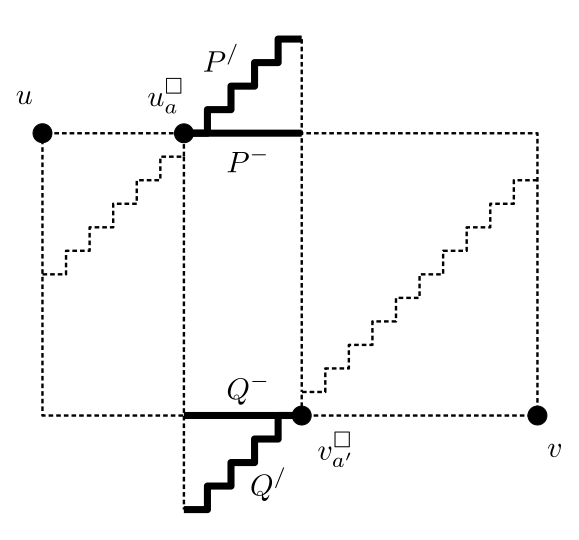 9
[Speaker Notes: 3b]
Basic data structure supporting linear-time queries
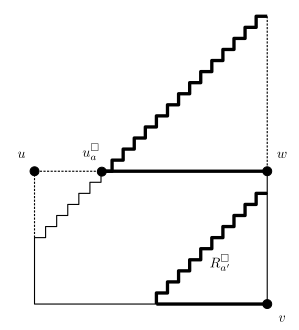 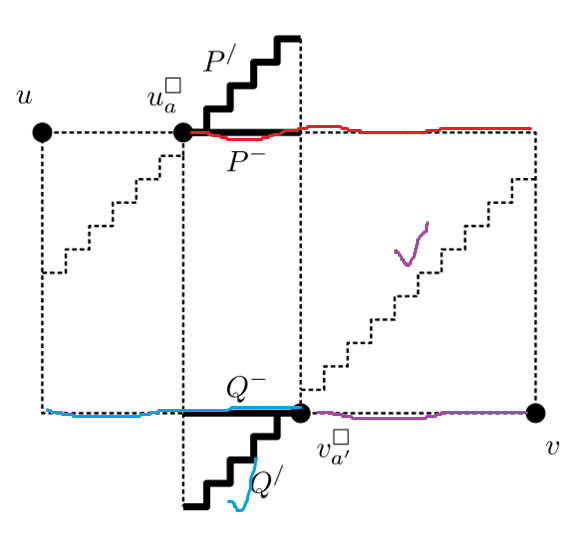 10
[Speaker Notes: 3b]
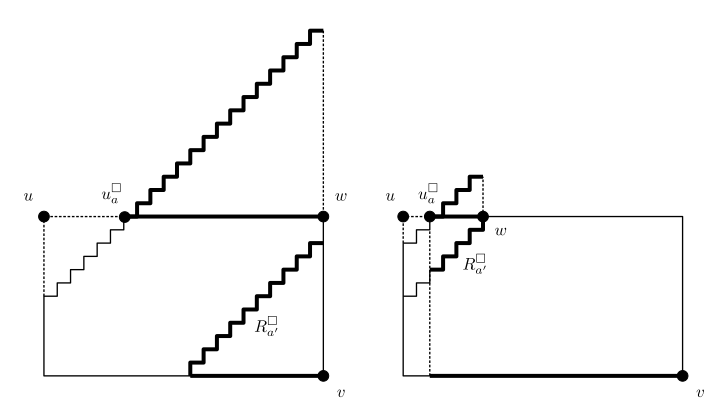 11
Basic data structure supporting linear-time queries
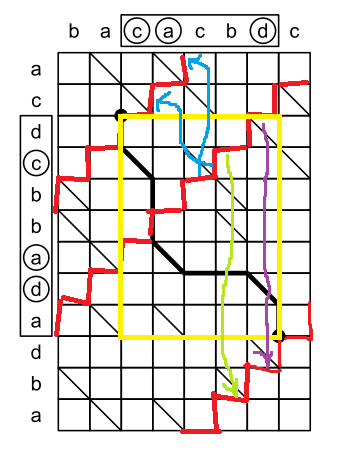 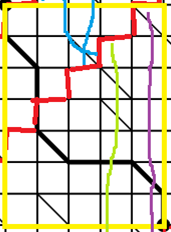 12
[Speaker Notes: 3b]
Proposed data structure, supporting fast queries
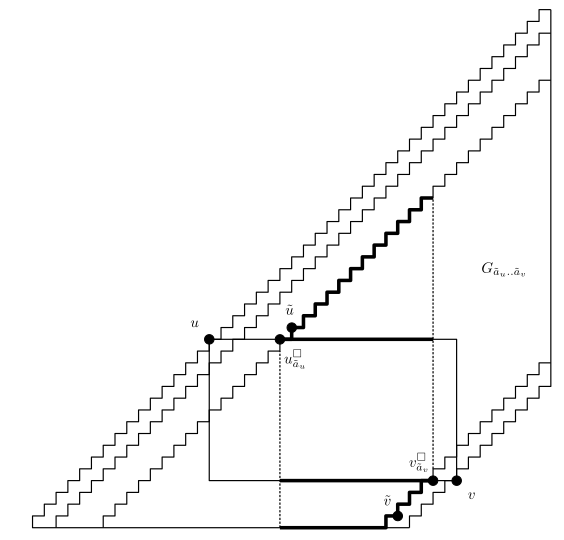 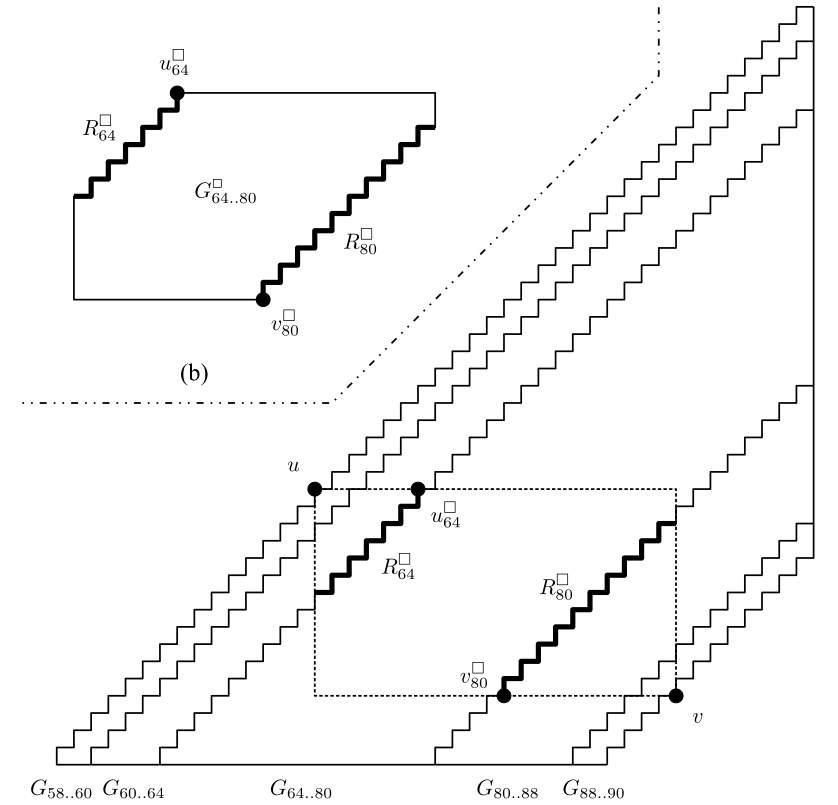 13
[Speaker Notes: Sub
先綠再紅]
Proposed data structure, supporting fast queries
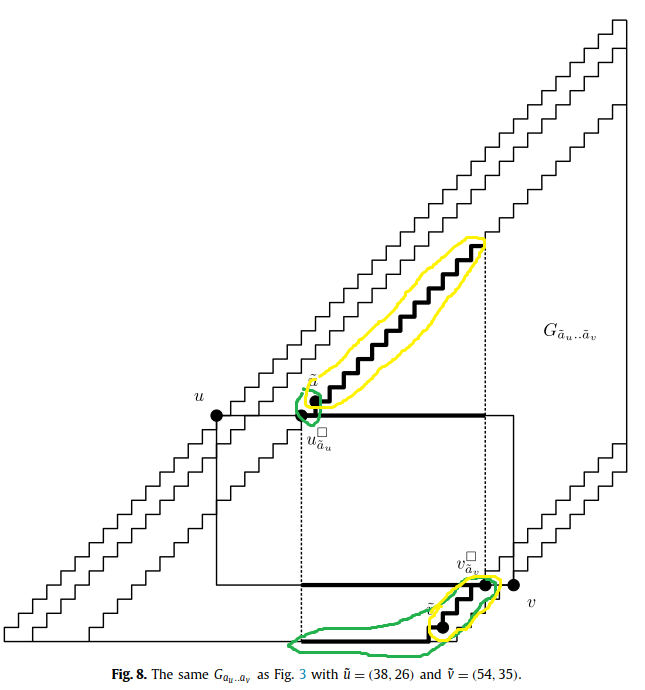 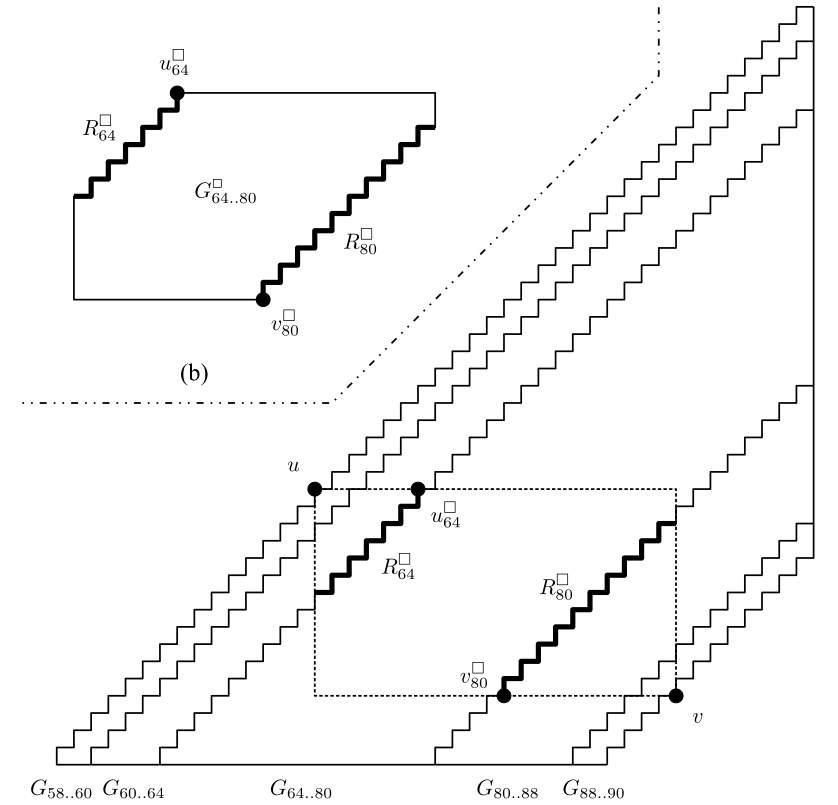 14
[Speaker Notes: Sub
先綠再紅]
Proposed data structure, supporting fast queries
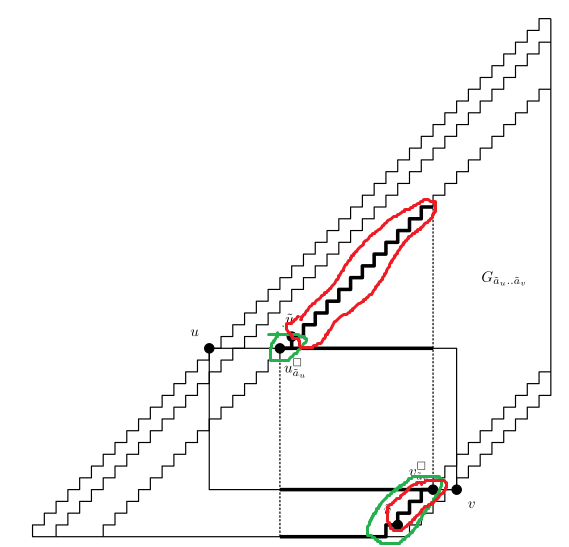 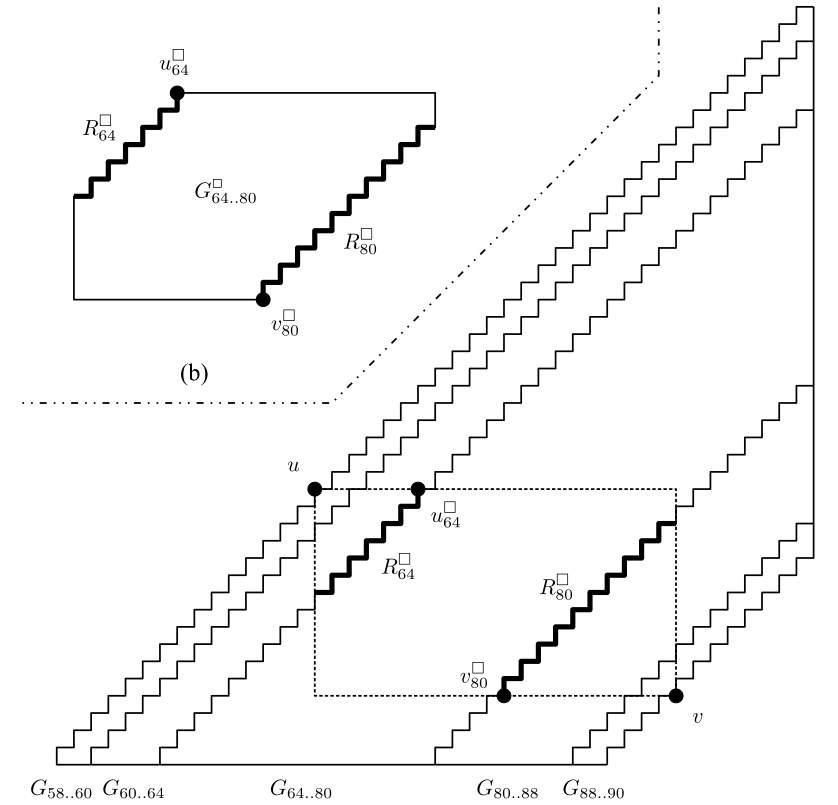 15
[Speaker Notes: Sub
先綠再紅]
Conclusions
16